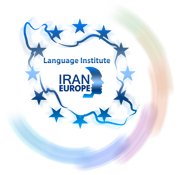 Evolve 2C9.5
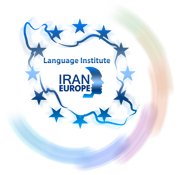 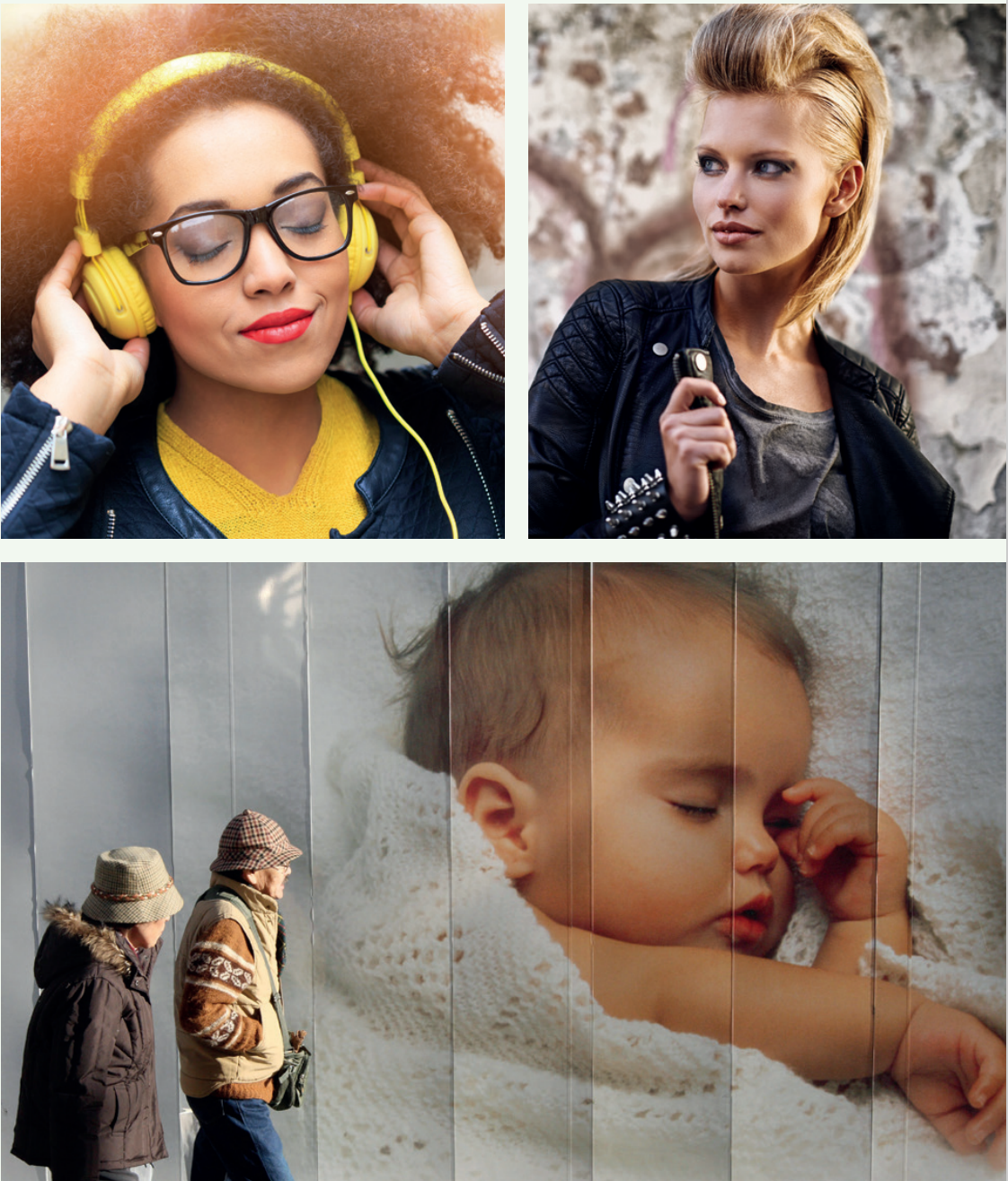 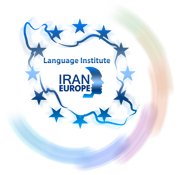 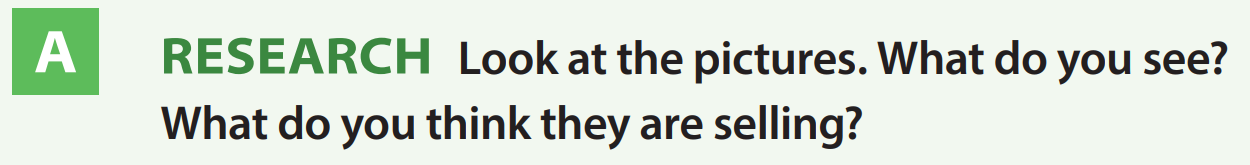 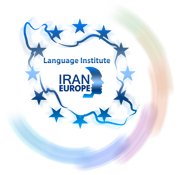 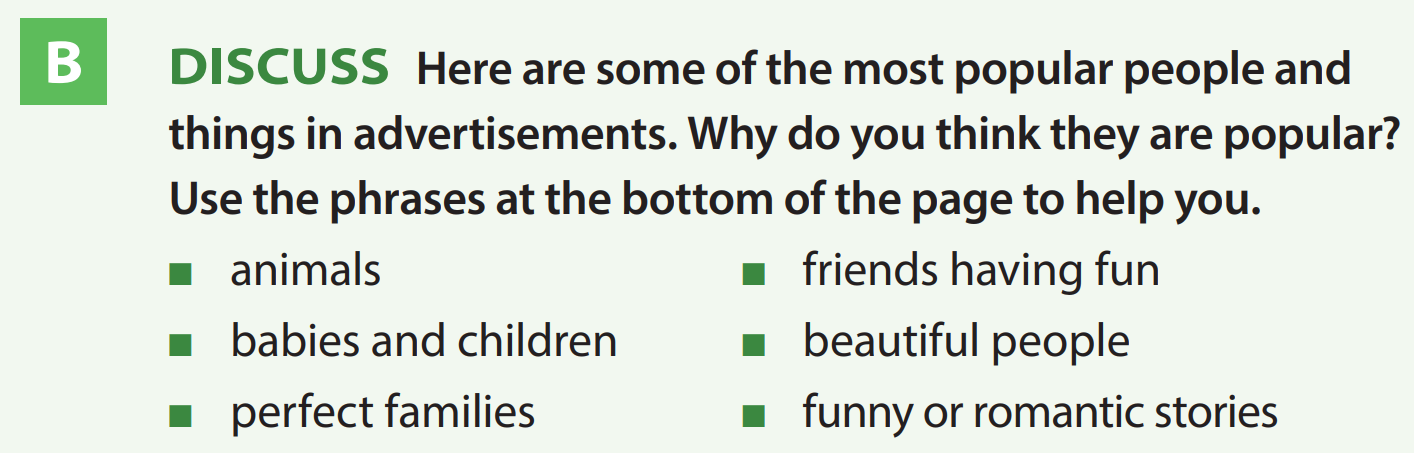 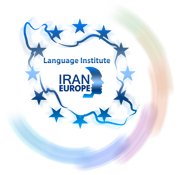 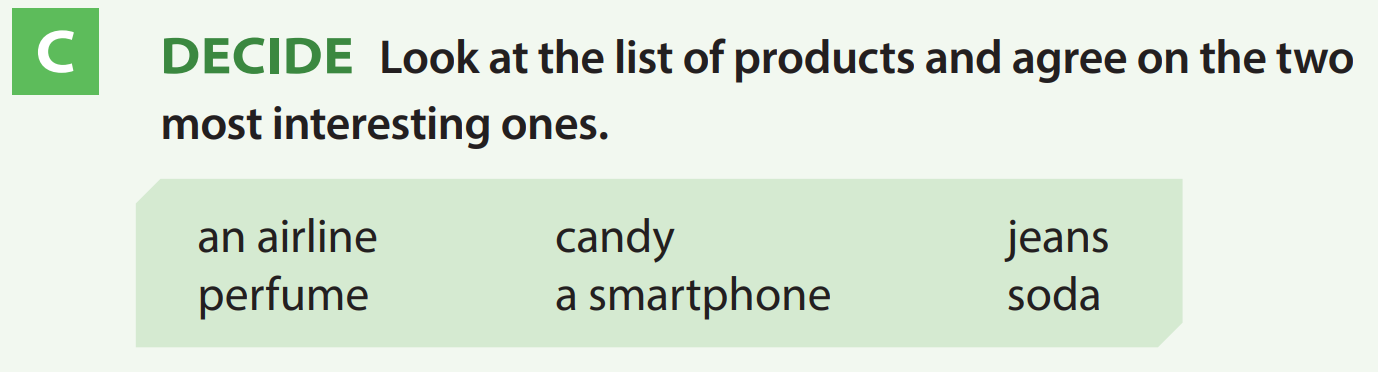 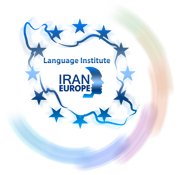 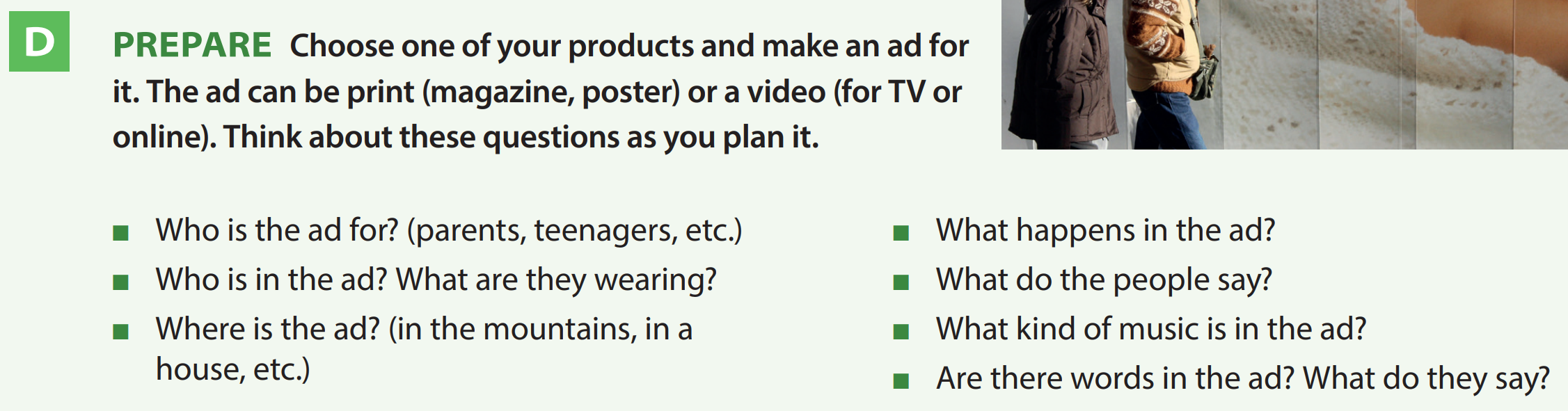 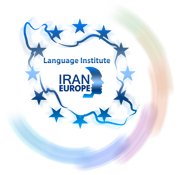 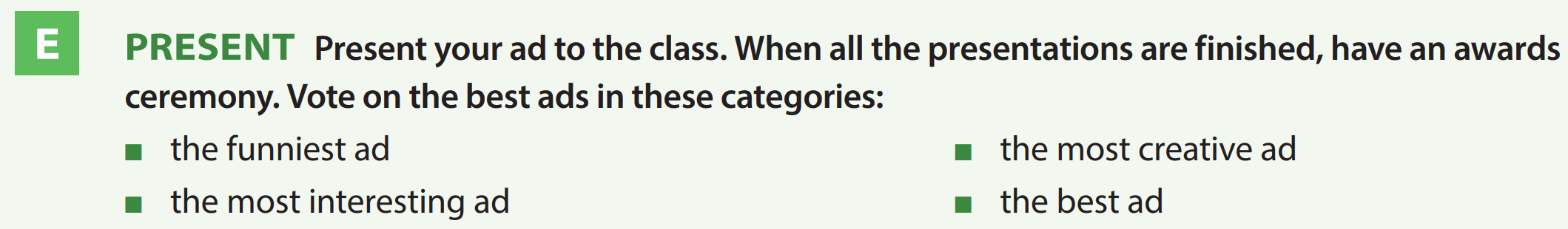 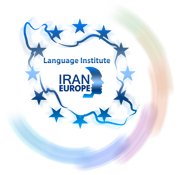 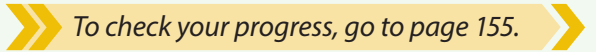 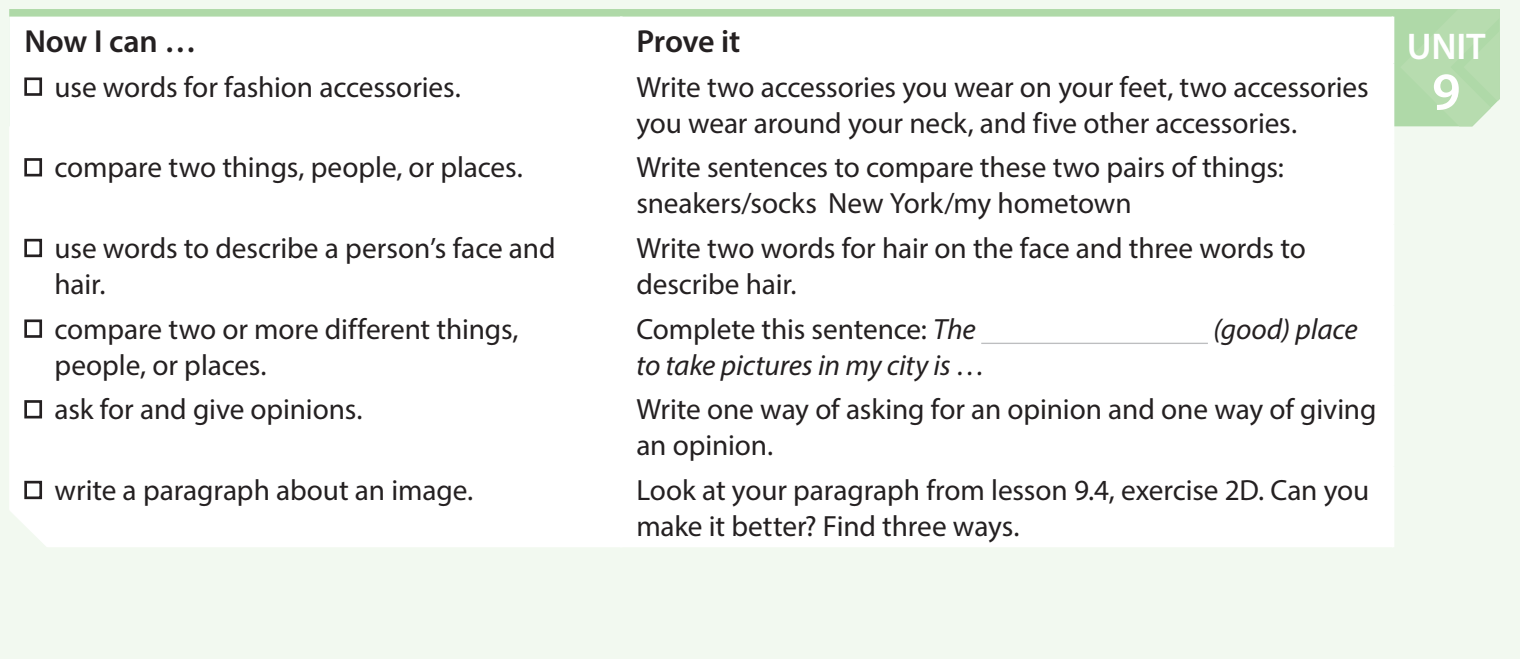 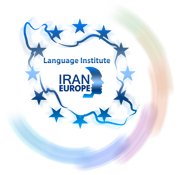 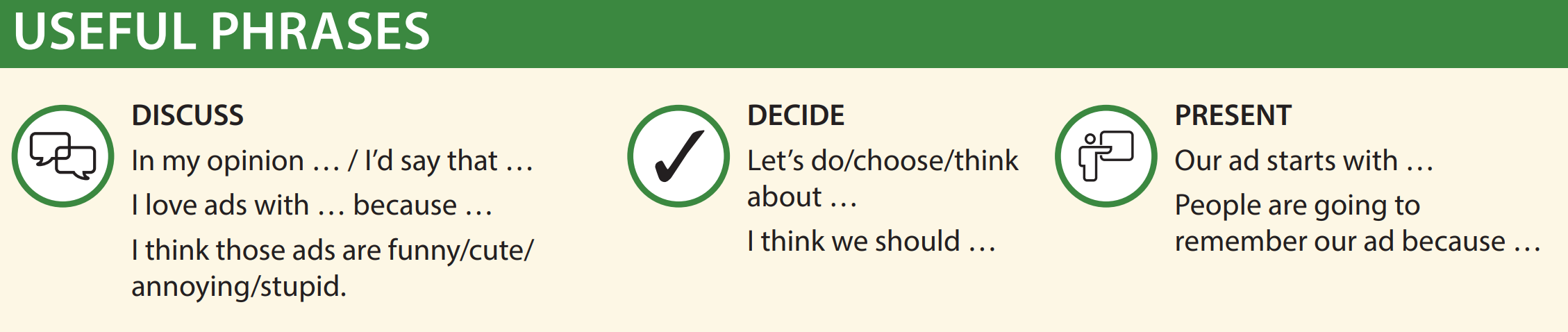 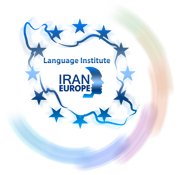